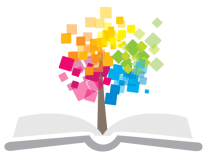 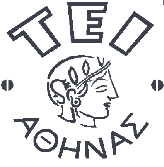 Ανοικτά Ακαδημαϊκά Μαθήματα στο ΤΕΙ Αθήνας
Eιδικά θέματα βάσεων χωρικών δεδομένων και θεωρία συστημάτων - Θ
Ενότητα  7: Βάσεις Χωρικών Δεδομένων και Συστήματα Διαχείρισης Βάσεων Χωρικών Δεδομένων (ΒΧΔ-ΣΔΒΧΔ) - Κανονικοποίηση 
Δήμος Πανταζής Dr, MSc, Αγρ.Τοπ.Μηχ. ΑΠΘ - Καθηγητής ΤΕΙ Αθήνας
Τμήμα πολιτικών Μηχανικών ΤΕ και Μηχανικών Τοπογραφίας & Γεωπληροφορικής ΤΕ
Κατεύθυνση Μηχανικών Τοπογραφίας και Γεωπληροφορικής ΤΕ
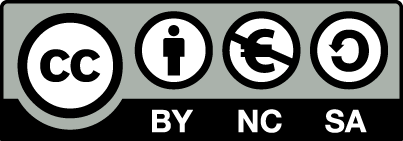 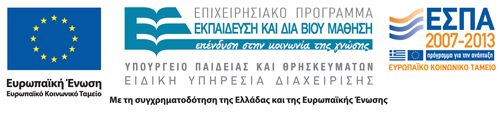 Κανονικοποίηση
ΤΙ ΕΙΝΑΙ ;
Τεχνική
Διαδικασία

- Εφαρμογή ενός αριθμού κανόνων στο σχεσιακό μοντέλο (?++) που θα απλοποιεί τις σχέσεις = πίνακες (μεταξύ πινάκων)
Τι κάνει ; Που χρησιμοποιείται ;
Απλοποιεί τις σχέσεις

Χρησιμοποιείται συχνά από μόνη της (και όχι στο πλαίσιο μιας μεθοδολογίας) δεδομένου ότι είναι μια τεχνική ανάλυσης για την δόμηση δεδομένων

Μπορεί να χρησιμοποιηθεί και ως μέσο επαλήθευσης ή επικύρωσης άλλων μοντέλων, ιδιαίτερα του μοντέλου οντότητας - σχέσης
Αρχές – Έννοιες
Η τεχνική της κανονικοποίησης ισχύει ανεξάρτητα από εάν μια ΒΔ είναι σχεσιακή ή όχι
Γιατί;
Οι σχέσεις που διαμορφώνονται με την διαδικασία κανονικοποίησης θα καταστήσουν τα δεδομένα ευκολότερα στην κατανόηση, στον χειρισμό και την διαχείριση τους

Το μοντέλο που διαμορφώνεται έτσι είναι κατάλληλο για τα περαιτέρω στάδια στις περισσότερες μεθοδολογίες ΒΔ 

Μετά την κανονικοποιήση δημιουργούνται διαμοιράσιμες ΒΔ, μια θεμελιώδη επιδίωξη των ΒΔ
Πρώτη κανονική μορφή
Ουσιαστικά μετατρέπει μη κανονικά δεδομένα ή παραδοσιακά δομημένα σε πλήρως ολοκληρωμένες σχέσεις / πίνακες

Απαγορεύει τις ομαδοποιήσεις στα πεδία των πινάκων Δηλαδή απαγορεύονται :
Πολυδιάστατα πεδία (arrays), δηλαδή απαγορεύονται τα πεδία της μορφής (α, ν, μ,…). Έτσι αντί του πεδίου Α(12) που χρησιμεύει για να αποθηκεύει τις μηνιαίες τιμές έστω των πωλήσεων στα πεδία Α(1), Α(2), …χρησιμοποιούνται ξεχωριστά πεδία Α1, Α2, Α3, …

Πεδία που μπορούν να αναλυθούν σε άλλα πεδία. Δηλαδή απαγορεύονται σύνθετα πεδία. Με άλλα λόγια  εξασφαλίζει ότι όλες οι ιδιότητες είναι ατομικές (δηλαδή έχουν αναλυθεί στα μικρότερα πιθανά συστατικά)

Επαναλαμβανόμενα πρωτεύοντα κλειδιά. Πρέπει να υπάρχει ΈΝΑ ΤΟΥΛΑΧΙΣΤΟΝ  ΜΟΝΑΔΙΚΟ ΠΡΩΤΕΥΟΝ ΚΛΕΙΔΙ (δηλαδή μοναδική τιμή πρωτεύοντος κλειδιού), ανά λογική έγγραφη.
Δεύτερη κανονική μορφή
Επιτυγχάνεται εάν οι σχέσεις είναι σε πρώτη κανονική μορφή ΚΑΙ ΟΛΕΣ ΟΙ ΙΔΙΟΤΗΤΕΣ  των μη κλειδιών είναι λειτουργικά πλήρως αλληλεξαρτώμενες από όλες τις ιδιότητες του κλειδιού
Ή διαφορετικά…Κάθε κλειδί πρέπει να καθορίζει πλήρως κάθε πεδίο που δεν συμμετέχει στο κλειδί
Αν οι ιδιότητες των μη κλειδιών είναι αλληλεξαρτώμενες από μερικές ιδιότητες του κλειδιού τότε μιλάμε για «μερική « εξάρτηση».
Τρίτη κανονική μορφή
Επιτυγχάνεται εάν 
οι σχέσεις (πίνακες) είναι σε δεύτερη κανονική μορφή και 
όλες οι ιδιότητες των μη κλειδιών είναι λειτουργικά πλήρως αλληλεξαρτώμενες από όλες τις ιδιότητες του κλειδιού ΚΑΙ ΜΟΝΟ. 
Δηλαδή δεν υπάρχουν ιδιότητες ενός μη κλειδιού εξαρτημένες από τις ιδιότητες ενός άλλου μη κλειδιού.
Τέλος Ενότητας
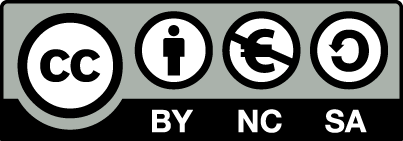 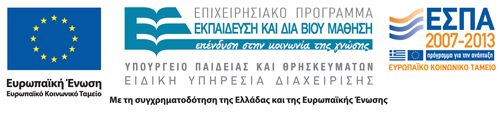 Σημειώματα
Σημείωμα Αναφοράς
Copyright Τεχνολογικό Εκπαιδευτικό Ίδρυμα Αθήνας, Δήμος Πανταζής 2014. Δήμος Πανταζής. «Eιδικά θέματα βάσεων χωρικών δεδομένων και θεωρία συστημάτων -Θ. Ενότητα 7: Βάσεις Χωρικών Δεδομένων και Συστήματα Διαχείρισης Βάσεων Χωρικών Δεδομένων (ΒΧΔ-ΣΔΒΧΔ) - Κανονικοποίηση». Έκδοση: 1.0. Αθήνα 2014. Διαθέσιμο από τη δικτυακή διεύθυνση: ocp.teiath.gr.
Σημείωμα Αδειοδότησης
Το παρόν υλικό διατίθεται με τους όρους της άδειας χρήσης Creative Commons Αναφορά, Μη Εμπορική Χρήση Παρόμοια Διανομή 4.0 [1] ή μεταγενέστερη, Διεθνής Έκδοση.   Εξαιρούνται τα αυτοτελή έργα τρίτων π.χ. φωτογραφίες, διαγράμματα κ.λ.π., τα οποία εμπεριέχονται σε αυτό. Οι όροι χρήσης των έργων τρίτων επεξηγούνται στη διαφάνεια  «Επεξήγηση όρων χρήσης έργων τρίτων». 
Τα έργα για τα οποία έχει ζητηθεί άδεια  αναφέρονται στο «Σημείωμα  Χρήσης Έργων Τρίτων».
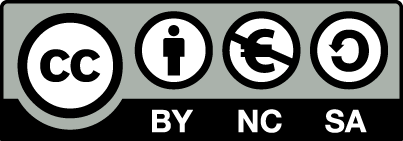 [1] http://creativecommons.org/licenses/by-nc-sa/4.0/ 
Ως Μη Εμπορική ορίζεται η χρήση:
που δεν περιλαμβάνει άμεσο ή έμμεσο οικονομικό όφελος από την χρήση του έργου, για το διανομέα του έργου και αδειοδόχο
που δεν περιλαμβάνει οικονομική συναλλαγή ως προϋπόθεση για τη χρήση ή πρόσβαση στο έργο
που δεν προσπορίζει στο διανομέα του έργου και αδειοδόχο έμμεσο οικονομικό όφελος (π.χ. διαφημίσεις) από την προβολή του έργου σε διαδικτυακό τόπο
Ο δικαιούχος μπορεί να παρέχει στον αδειοδόχο ξεχωριστή άδεια να χρησιμοποιεί το έργο για εμπορική χρήση, εφόσον αυτό του ζητηθεί.
Επεξήγηση όρων χρήσης έργων τρίτων
Δεν επιτρέπεται η επαναχρησιμοποίηση του έργου, παρά μόνο εάν ζητηθεί εκ νέου άδεια από το δημιουργό.
©
διαθέσιμο με άδεια CC-BY
Επιτρέπεται η επαναχρησιμοποίηση του έργου και η δημιουργία παραγώγων αυτού με απλή αναφορά του δημιουργού.
διαθέσιμο με άδεια CC-BY-SA
Επιτρέπεται η επαναχρησιμοποίηση του έργου με αναφορά του δημιουργού, και διάθεση του έργου ή του παράγωγου αυτού με την ίδια άδεια.
διαθέσιμο με άδεια CC-BY-ND
Επιτρέπεται η επαναχρησιμοποίηση του έργου με αναφορά του δημιουργού. 
Δεν επιτρέπεται η δημιουργία παραγώγων του έργου.
διαθέσιμο με άδεια CC-BY-NC
Επιτρέπεται η επαναχρησιμοποίηση του έργου με αναφορά του δημιουργού. 
Δεν επιτρέπεται η εμπορική χρήση του έργου.
Επιτρέπεται η επαναχρησιμοποίηση του έργου με αναφορά του δημιουργού
και διάθεση του έργου ή του παράγωγου αυτού με την ίδια άδεια.
Δεν επιτρέπεται η εμπορική χρήση του έργου.
διαθέσιμο με άδεια CC-BY-NC-SA
διαθέσιμο με άδεια CC-BY-NC-ND
Επιτρέπεται η επαναχρησιμοποίηση του έργου με αναφορά του δημιουργού.
Δεν επιτρέπεται η εμπορική χρήση του έργου και η δημιουργία παραγώγων του.
διαθέσιμο με άδεια 
CC0 Public Domain
Επιτρέπεται η επαναχρησιμοποίηση του έργου, η δημιουργία παραγώγων αυτού και η εμπορική του χρήση, χωρίς αναφορά του δημιουργού.
Επιτρέπεται η επαναχρησιμοποίηση του έργου, η δημιουργία παραγώγων αυτού και η εμπορική του χρήση, χωρίς αναφορά του δημιουργού.
διαθέσιμο ως κοινό κτήμα
χωρίς σήμανση
Συνήθως δεν επιτρέπεται η επαναχρησιμοποίηση του έργου.
12
Διατήρηση Σημειωμάτων
Οποιαδήποτε αναπαραγωγή ή διασκευή του υλικού θα πρέπει να συμπεριλαμβάνει:
το Σημείωμα Αναφοράς
το Σημείωμα Αδειοδότησης
τη δήλωση Διατήρησης Σημειωμάτων
το Σημείωμα Χρήσης Έργων Τρίτων (εφόσον υπάρχει)
μαζί με τους συνοδευόμενους υπερσυνδέσμους.
Χρηματοδότηση
Το παρόν εκπαιδευτικό υλικό έχει αναπτυχθεί στo πλαίσιo του εκπαιδευτικού έργου του διδάσκοντα.
Το έργο «Ανοικτά Ακαδημαϊκά Μαθήματα στο ΤΕΙ Αθήνας» έχει χρηματοδοτήσει μόνο την αναδιαμόρφωση του εκπαιδευτικού υλικού. 
Το έργο υλοποιείται στο πλαίσιο του Επιχειρησιακού Προγράμματος «Εκπαίδευση και Δια Βίου Μάθηση» και συγχρηματοδοτείται από την Ευρωπαϊκή Ένωση (Ευρωπαϊκό Κοινωνικό Ταμείο) και από εθνικούς πόρους.
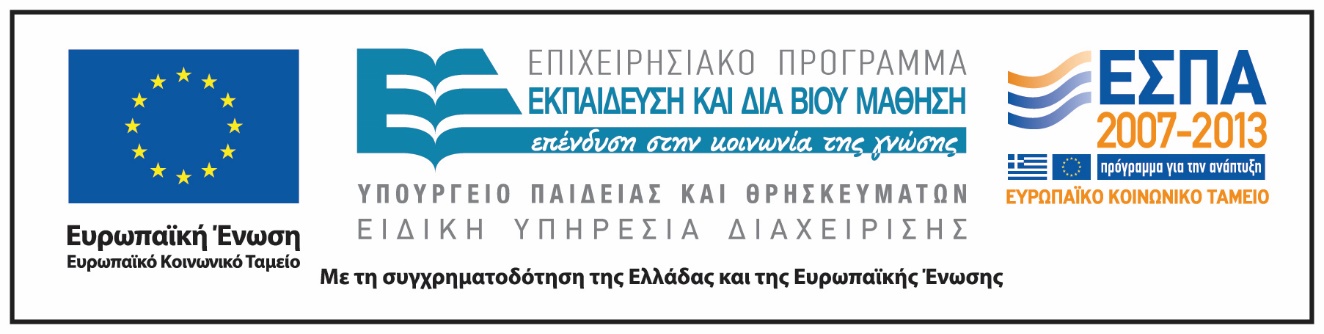